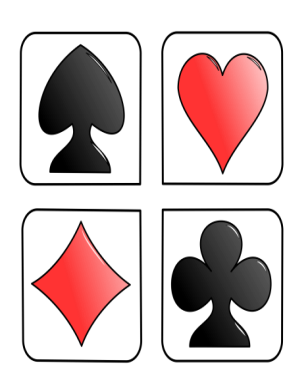 Camberley Bridge Club
Transition Group
After the successful launch of our transition course earlier this year,  we are delighted to say that, with the cooperation of Camberley Cricket Club, we will offer another course for new participants starting on 9th September. 

It aims to help confidence to play at club level and will cover topics such as bridge etiquette, alerting and announcing and pace of play as well as bridge topics like leads, discards/signals and use of system cards.  Each session will start with 30 minutes’ tuition followed by a tea break then a gentle duplicate play session. 

The sessions will be held in our club venue in Camberley Cricket Club from 
1.45 p.m. to 4.45 p.m.  on the following Mondays:





The whole course will cost £45 per person and includes membership of Camberley Bridge Club for the remainder of the membership year (September 2020). We’ll also enrol you into the EBU.

To ensure that we can provide good support throughout the session, there will be a maximum of 20 participants.  Partners aren’t required; if you don’t have a regular partner, we’ll find you one on the day.  

Those already on our waiting list will be informed by email but anyone else can express an interest by clicking on the link below.

 www.bridgewebs.com/camberley/

You can contact us from there or by calling Penny Moody on penny.moody@ntlworld.com

Please note that we plan to start a supervised play session for improvers on Monday afternoons beginning on 15th July.  You may be interested in coming along to this before September. More information is available on our website.